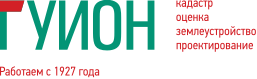 ГУП «ГУИОН» (ПИБ) предлагает: 
Комплексный анализ информации об объекте недвижимости как способ избежать ошибок при совершении сделок.
ИНФОРМАЦИЯ О НЕДВИЖИМОСТИ
Действующее законодательство не устанавливает случаев, когда требуется актуализация данных об объекте недвижимости. В связи с этим, юридически значимые действия могут совершаться в отношении объекта, содержащегося в ЕГРН в течение неограниченного периода времени. При этом фактически существующий объект может претерпевать неоднократные и существенные изменения.

Отсутствие требований по обязательной фиксации состояния объекта недвижимости при совершении сделок, иных действий по реализации прав в отношении недвижимого имущества может отрицательным образом сказываться на их качественном содержании.
В случае несоответствия данных ЕГРН фактическим характеристикам объекта приобретатель в последующем может столкнуться с необходимостью ликвидировать или узаконить изменения объекта недвижимости, нести ответственность за последствия, которые могут быть связаны с угрозой надежности и безопасности объекта недвижимости, риски признания сделки и государственной регистрации прав недействительной.
Проблема может заключаться и в истории существования объекта, она тоже подлежит проверке. Сведения о ранее учтенных объектах, включенные в ЕГРН, могут отличаться от сведений об объекте зарегистрированных прав в связи с произведенными после регистрации прав изменениями объекта недвижимости, что может явиться препятствием для совершения сделки и регистрации прав. 
Претензии к приобретателю могут быть предъявлены также в случае соответствия параметров объекта прав параметрам фактически существующего объекта и отсутствия при этом документов, подтверждающих законность перепланировки.
В ряде случаев исторические сведения о законном состоянии объекта содержатся в архивных данных ГУП «ГУИОН» и используются для корректировки / приведения в соответствие данных ЕГРН.
Для чего необходимы данные, работы и услуги ГУП «ГУИОН» (ПИБ)
Важно получить максимум информации об объекте недвижимости и принимать ее во внимание при совершении юридически значимых действий.
При оценке имеющихся данных об объекте недвижимости сравнение фактической планировки с техническим паспортом или выпиской из ЕГРН в ряде случаев оказывается недостаточным и не гарантирует положительного результата.
		
ГУП «ГУИОН» проводит комплексный анализ информации о недвижимости, используя данные из своего архива, а также иных существующих на сегодня источников информации, получает сведения о фактическом состоянии объекта недвижимости, при необходимости проводит правовой анализ ситуации, выполняет проектные и кадастровые работы, оказывает услуги по подготовке и подаче документов на государственный кадастровый учет и государственную регистрацию прав.
Для чего необходимы данные, работы и услуги ГУП «ГУИОН» (ПИБ)
Спектр работ и услуг ГУП «ГУИОН» достаточно широк. 
Выбор конкретных услуг ГУП «ГУИОН» зависит от типа и назначения объекта, сложившейся ситуации и характера действий, которые необходимо совершить в отношении объекта недвижимости.
Для описания и фиксации характеристик объекта ГУП «ГУИОН» предлагает:
Для получения информации об истории учета объекта ГУП «ГУИОН» предлагает:
Для проверки документов, предоставляемых для совершения сделок, на государственную регистрацию, иных целей ГУП «ГУИОН» предлагает:
В целях проверки информации об объекте недвижимости:
В целях совершения сделки в отношении фактически существующего измененного объекта:
Для чего необходимы данные, работы и услуги ГУП «ГУИОН» (ПИБ)
Работы и услуги ГУП «ГУИОН» можно заказать:
              
Обратиться в офисы ГУП «ГУИОН», контактные данные которых можно найти на официальном сайте ГУП «ГУИОН» в разделе «Контакты»

Заказать на официальном сайте ГУП «ГУИОН» посредством online – услуг
 
Заключить соглашение о направлении запросов в электронной форме по электронным каналам связи

Обратиться по контактному телефону (812)777-51-11

адрес сайта ГУП «ГУИОН»: https://guion.spb.ru/contacts